A day in the life of a person focusing on mental well-being
Microsoft 365 Copilot
Buy
Benefits
Areas of investment: Focus on important tasks
Clear communications
8:00 am
8:15 am
9:00 am
Kyle starts his day with a team meeting with many attendees. He uses Copilot in Teams  to recap what each person says, focus on key information, and gain a feeling of being informed instead of lost.
Kyle needs to create a draft project proposal and refine it leveraging Copilot in Word to get him 70% along the way and use Inspire Me to alleviate writer’s block and stay in flow.
Kyle needs to write an email to his leadership team about the project and refine the email to ensure he is clear and understood.
Kyle
leverages technology to create clear communications and create work/life balance.
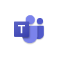 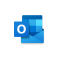 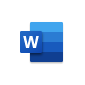 Copilot in Teams
Copilot in Outlook
Copilot in Word
Sample Prompt: Recap the meeting and summarize what each person said.
Sample Prompt: Draft a proposal for [project] including project goals, timeline, and budget.
Use Inspire me to create the next paragraph.
Sample Prompt: Draft an email with an overview of [project]. Use Coaching with Copilot to assess tone and  improve clarity.
4:00 pm
2:00 pm
11:00 pm
Kyle is working on a stretch project to develop his coding skills. He uses GitHub Copilot to complete the simple tasks that give him more time/space to focus on the important code.
After reading feedback from his colleagues, Kyle needs to do additional research to continue building out a project plan. He uses Copilot to research which supports his way of thinking and writing better than other tools.
Kyle receives feedback from the team on the project. He uses Copilot to summarize conversations on [project] to surface emails that he missed or needs to revisit.
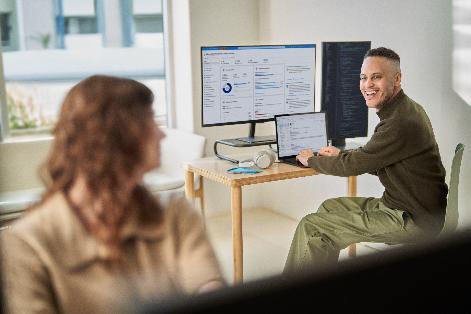 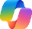 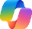 Business Chat2
Business Chat2
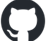 GitHub Copilot
Sample Prompt: Refactor this function to improve its readability and performance.
Sample Prompt: Give me a concise summary of recent news about [project topic].
Sample Prompt: Summarize all my conversations about [project].
1Access Copilot at copilot.microsoft.com or the Microsoft Copilot mobile app and set toggle to “Web”.
2Access Business Chat at copilot.microsoft.com, the Microsoft Copilot mobile app, or the Copilot app in Teams, and set toggle to “Work”.
3Copilot agents allow Microsoft 365 Copilot to access your organization-specific apps. In the past this would have required an API call to get data from a system of record.
The content in this example scenario is for demonstration purposes only. You should evaluate how Copilot aligns with your organization’s business processes, regulatory requirements, and responsible AI principles.